Our course is

Primary areas 
of theoretical linguistics
Lecture 6
Modern linguistics
Questions to discuss:
What is modern linguistics about?
      Branches of modern linguistics.
2. Pragmatics as a branch of modern linguistics.
Question 1
              What is modern linguistics about?
Branches of modern linguistics
Modern linguistics starts in the 1950s.
Basic idea
A language is part of a person and part of some national community.
But the true object of linguistics is not a language but speech, or a speaking person (homo loquent).
Branches of modern linguistics
cognitive linguistics 
generative linguistics 
cultural linguistics 
pragmatics
ethnological linguistics 
psychological linguistics 
sociolinguistics
Pragmatics
Pragmatics studies the human language as a means of communication.
Generative linguistics
Generative linguistics studies how a language is born in our heads and how it is generated.
Cognitive linguistics
Cognitive linguistics studies a human language:
as a means of understanding and generalizing human experience, 
as a means of storing information.
Cultural Linguistics
Cultural linguistics studies a language as a keeper (container) of the nation’s culture.
Psychological linguistics
Psychological linguistics studies a language as a means of representation of thoughts.
Sociolinguistics
Sociolinguistics studies peculiarities of sublanguages.
Question 2. Pragmatics as a branch 
of modern linguistics.
Pragmatics studies the contextual meaning of sentences.
The basic idea of pragmatics
A language is a means of communication and an instrument to influence our mind and emotions.
The main objectives of pragmatics:
to define principles 
of communication,
2) to classify speech acts.
Principles of communication
Herbert Paul Grice 
(The Cooperative Principle)
Geoffrey Leech
(The Principle of Politeness)
Herbert Paul Grice 
(The Cooperative Principle)
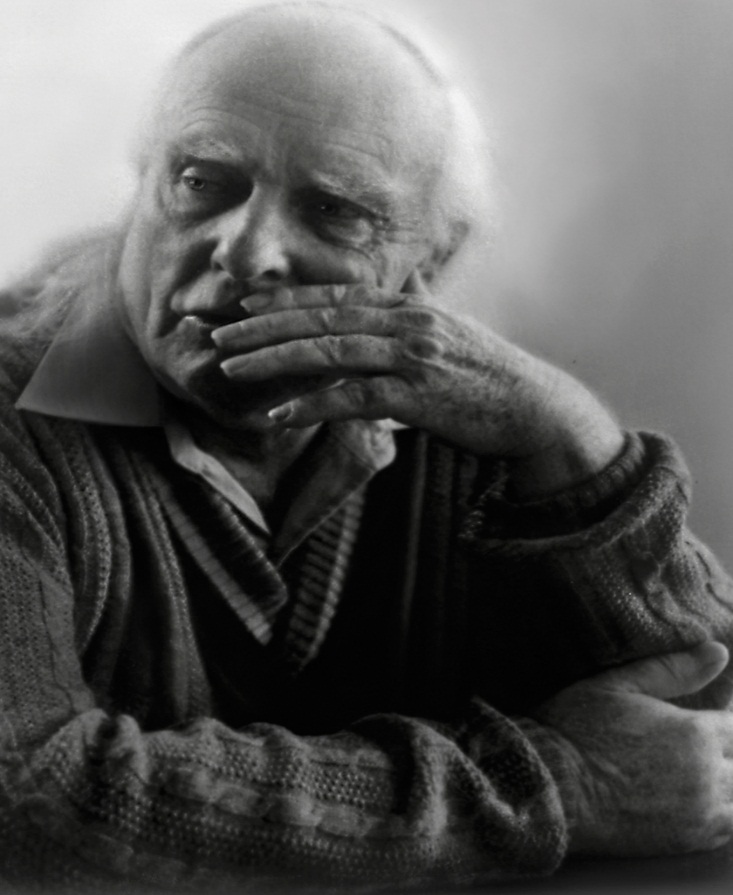 The cooperative communication is communication based on several important criteria
What are these criteria (maxims)?
P. Grice’s maxims of cooperation
Maxim of Quantity (Information)
Maxim of Quality (Truth)
Maxim of Relation (Relevance)
Maxim of Manner (Clarity)
Maxim of Quantity (Information)
Maxim of Quality (Truth)
Do not say what you believe to be false.
Do not say that for which you lack adequate evidence.
Maxim of Relation (Relevance)
Maxim of Manner (Clarity)

Avoid obscurity of expression.
Avoid ambiguity.
Be orderly.
P. Grice’s maxims of cooperation
Maxim of Quantity (Information)
Maxim of Quality (Truth)
Maxim of Relation (Relevance)
Maxim of Manner (Clarity)
What maxim is violated?
I am a multimillionaire 
(Actually, I’m penniless)
What maxim is violated?
A: When am I going to get back the money I lend you?
B: Boy it’s hot in here.
What maxim is violated?
A: What should I do to get rid of this headache?
B: Take some medicine.
A: What medicine?
What maxim is violated?
A: Where is this language spoken?
B: Somewhere in Africa.
A: What part of Africa?
What maxim is violated?
Student: French comes from English.
Teacher (ironically): While Russian comes from Japanese…
What maxim is violated?
A: I don’t feel really well today.
B: Oh, look at her! What a wonderful dress she is wearing!
What maxim is violated?
A: Excuse me… May I ask you something? 
B: Yes, please.
A: How to get to the nearest bank?
B: It isn’t far from here.
A: Sorry..I didn’t …
What maxim is violated?
1. The question is formulated inaccurately.
What maxim is violated?
2. The interlocutor wants to speak about something that is interesting only to him.
What maxim is violated?
3. A message conveys more information than needed.
What maxim is violated?
4. The message is ambiguous, it can be interpreted in different ways.
What maxim is violated?
5. The information that you share hasn’t been verified.
What maxim is violated?
6. The sentence is too long.
What maxim is violated?
7. The message is full of a number of fuzzy words.
What maxim is violated?
8. The message is full of unnecessary details.
Conversational Implicature
A: Would you like to go out to dinner with me tonight?
B: Oh, I’m very busy tonight.
Conversational implicature is the contextual meaning of the message (something that is implied).
Doctor: Everything is all right about your right eye.
What is the true meaning of the message in green?
A: Will Sally be at the meeting this afternoon?
B: Her car broke down.
What is the true meaning of the message in green?

A: Do you like my new dress?
B: Well… Your hairstyle is perfect.
What is the true meaning of the message in green?

Mother: Who ate the cake?
Child: I was in the bathroom.
Geoffrey Leech
(The Principle of Politeness)
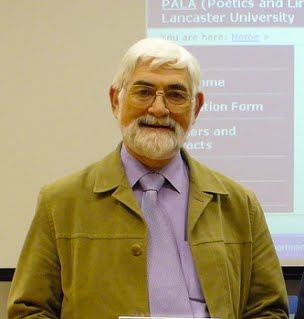 A polite message (speech act/utterance) is a message that requires no or minimum efforts (physical or intellectual efforts) of the interlocutor.
Go and get some bread.
Can you go and get some bread?
Could you go and get some bread?
Couldn’t you go and get some bread?
The more the efforts that are required on the part of the interlocutor, the more indirect your message should be.
The less the efforts that are required on the part of the interlocutor, the more direct the formulation of the message is.
Make the following request more polite
Model
Go to the bakery.
Go to the bakery, please.
Can you go to the bakery?
Could you go to the bakery?
Couldn’t you go to the bakery.
Make the following request more polite
Drive me home.
Lend me some money.
Give me the book when you finish it reading.
The less the efforts that are required on the part of the interlocutor, the more direct the formulation of the message is.
We would never say
Will you be so kind to let me fix your computer?
So, for G. Leech, polite communication is communication based on several criteria (maxims).
G. Leech’s maxims of the Principle of Politeness
G. Leech’s maxims of the Principle of Politeness:

Tact Maxim (choice), 
Generosity Maxim (benifits)
Approbation (approval) Maxim  
Modesty Maxim, 
Agreement Maxim 
Sympathy Maxim
Match the letters with the numbers.
A. we shouldn’t violate the boundaries of the personal sphere of the interlocutor
B. We shouldn’t disturb other people, make them promise you something 
C. You should praise other people when they deserve it;
D. don’t praise yourself in public
E. You shouldn’t disagree with somebody only because you don’t like him/her;
F. We should be friendly to each other.
 
 
Tact Maxim,
Generosity Maxim, 
Approbation (approval) Maxim, 
Modesty Maxim 
Agreement Maxim 
Sympathy Maxim
Summary
Modern linguistics is about a person (a speaking person).
One of the branches of modern linguistics is pragmatics.
One of the objectives of pragmatics is defining principles of cooperative communication.
What maxim of the Principle of Politeness is missing?

Tact Maxim,
Generosity Maxim, 
Approbation (approval) Maxim, 
Agreement Maxim 
Sympathy Maxim
Which of these speech acts should sound more polite?

You can borrow the money from me. 
Take the son from the kindergarten. 
Take an examination card. 
What number (of the bus) is it? 
Clean your table.